Rituales
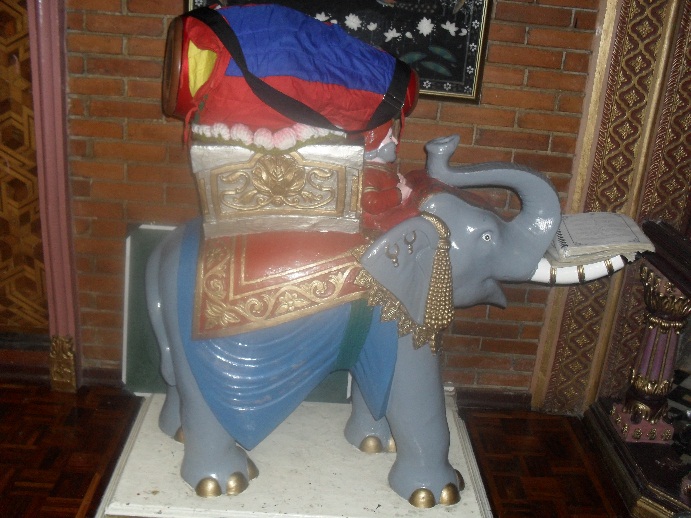 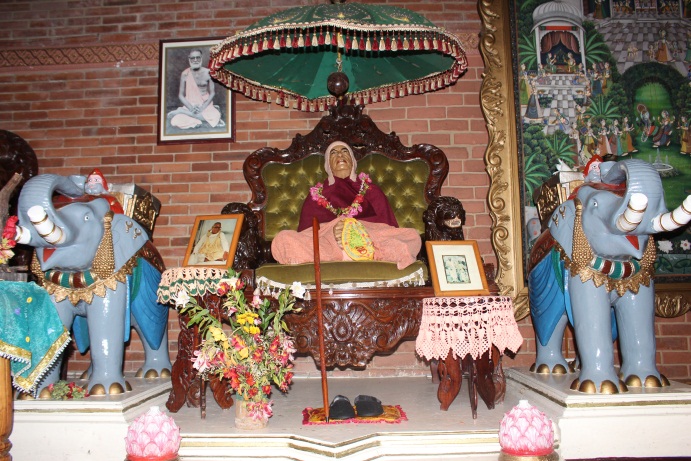 Primer hombre que dio a conocer las creencias y profeso la religión.
Símbolo de la India en el cual se reflejan las creencias de la religión.
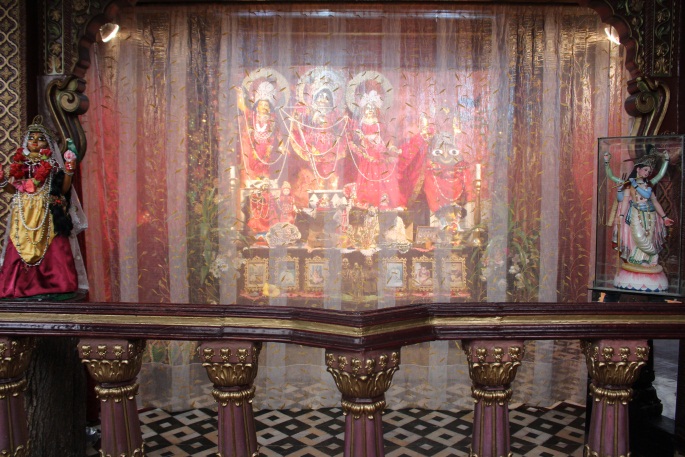 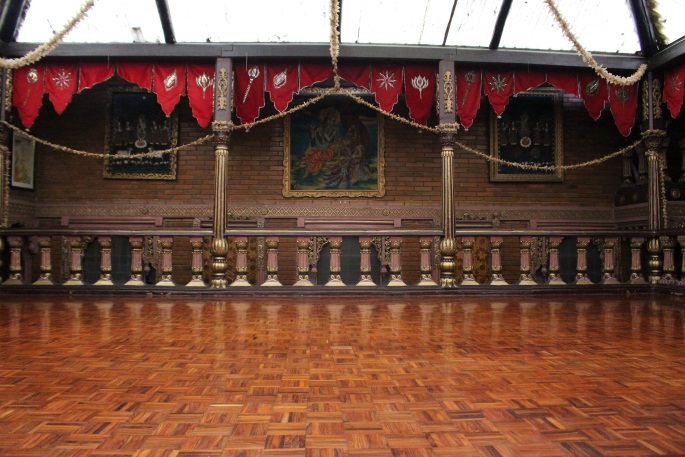 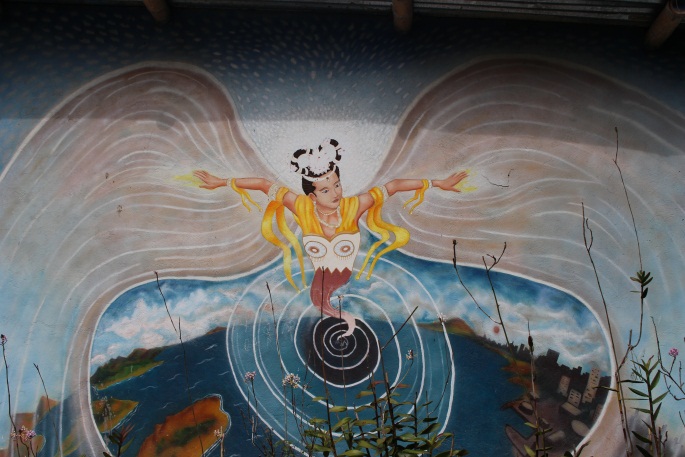 Relaciones simbólicas para decorar el templo en el cual se profesa la religión.
Pintura artística de denota la unión de parejas de la misma creencia
Adoración a la religión por medio del baile y canto.
Naturaleza
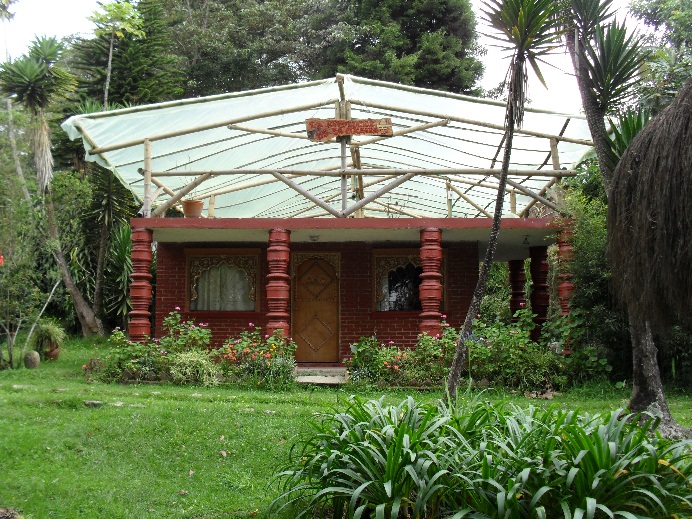 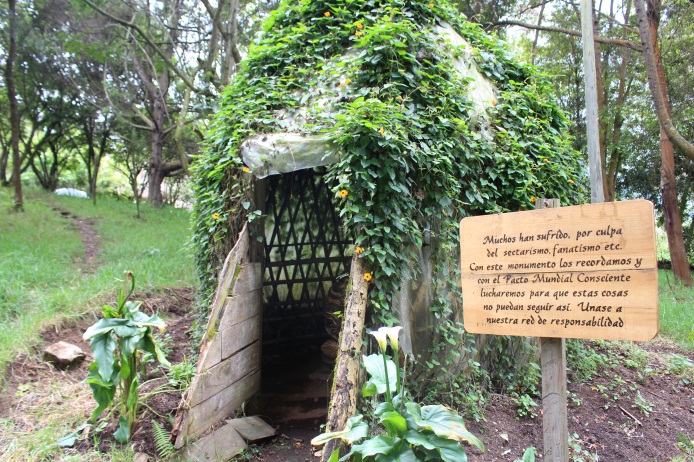 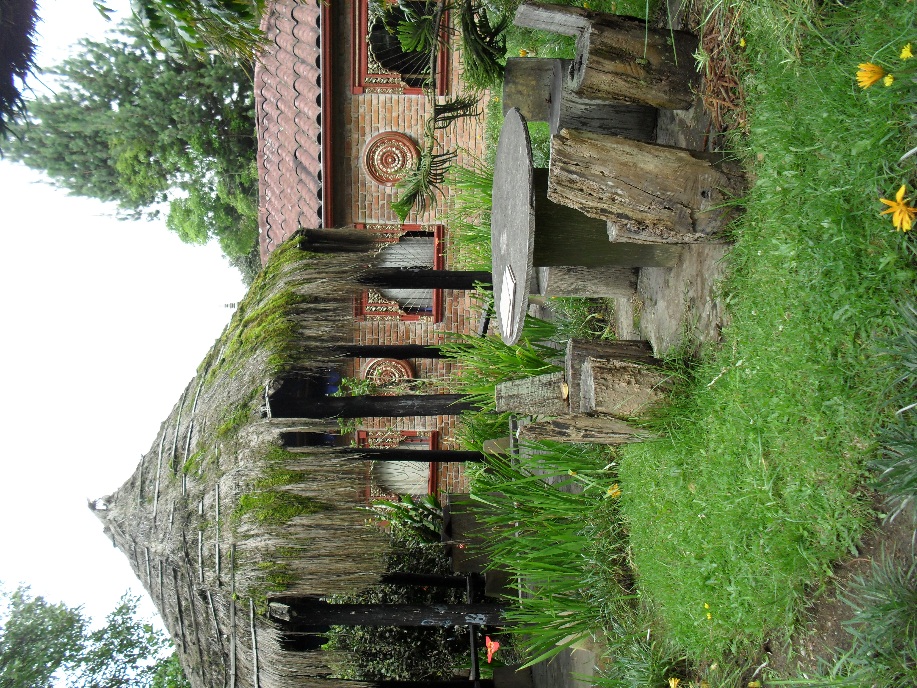 Templo contemplado en medio de la naturaleza para obtener tranquilidad
Huerta en la cual se considera un espacio para compartir con la tranquilidad
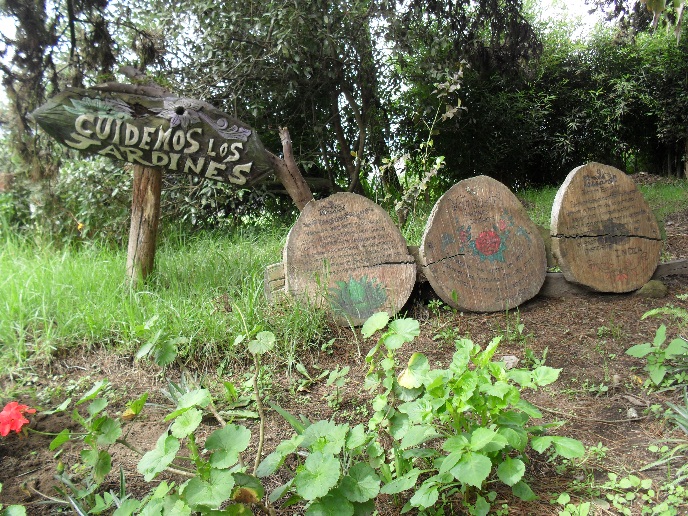 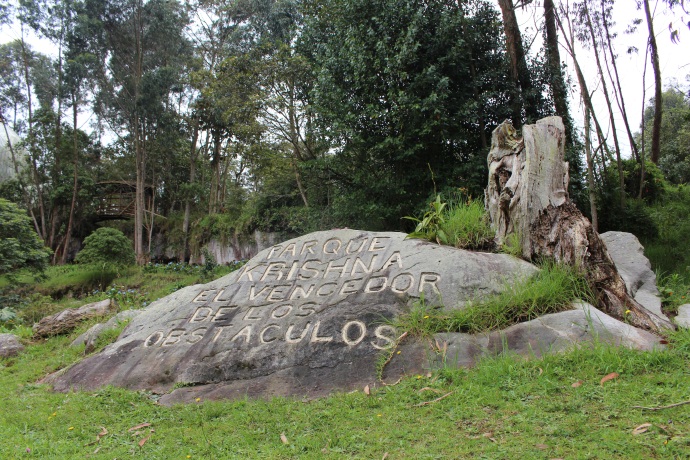 Jardines que profesan la tranquilidad del templo.
Lugar y espacio de tranquilidad para poder hablar con su Dios.
Relación de la naturaleza con los espacios culturales para compartir con las personas.
Poder
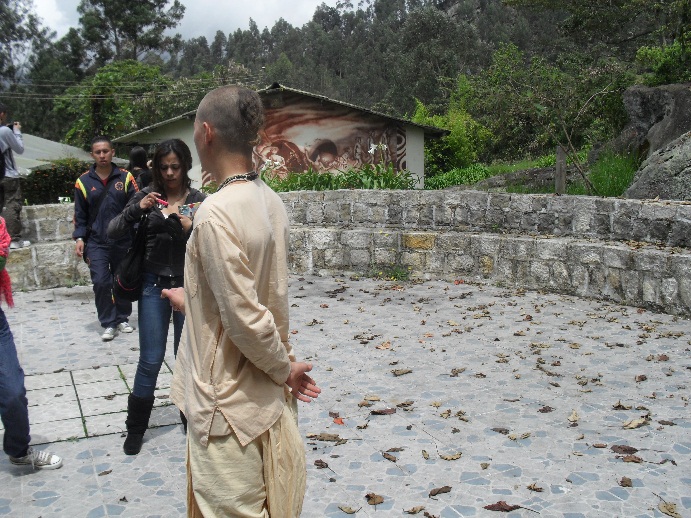 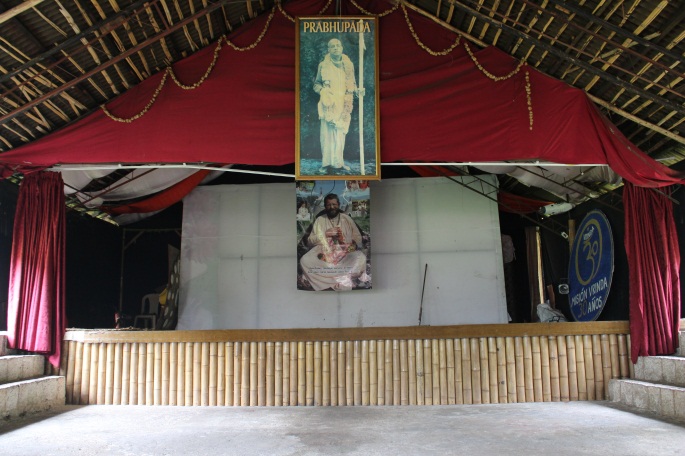 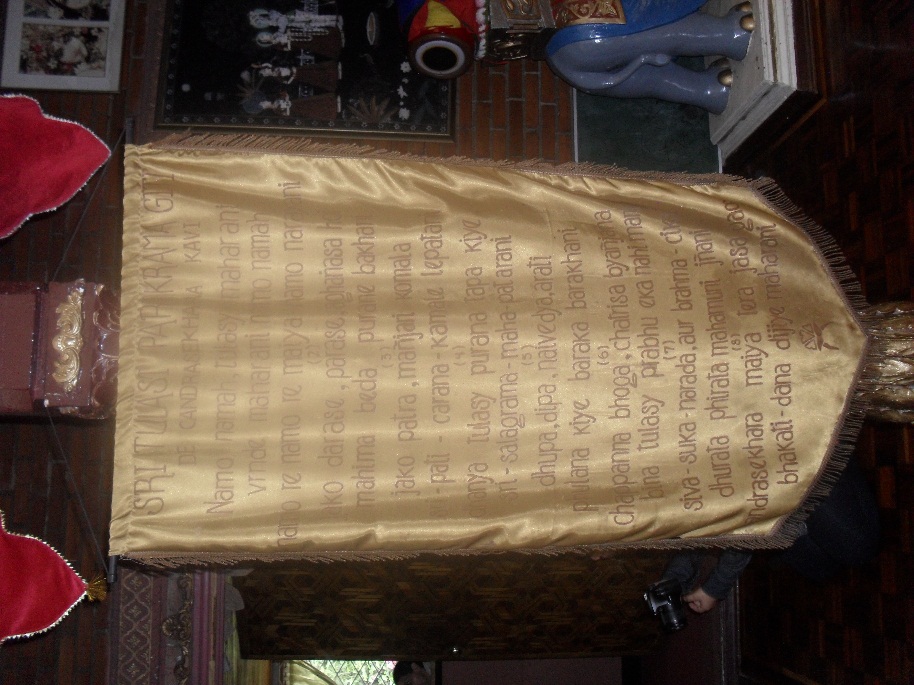 Lugar en el cual se canta alrededor de este generando una relación de poder.
Templo de poder en el cual se da la bienvenida a los invitados
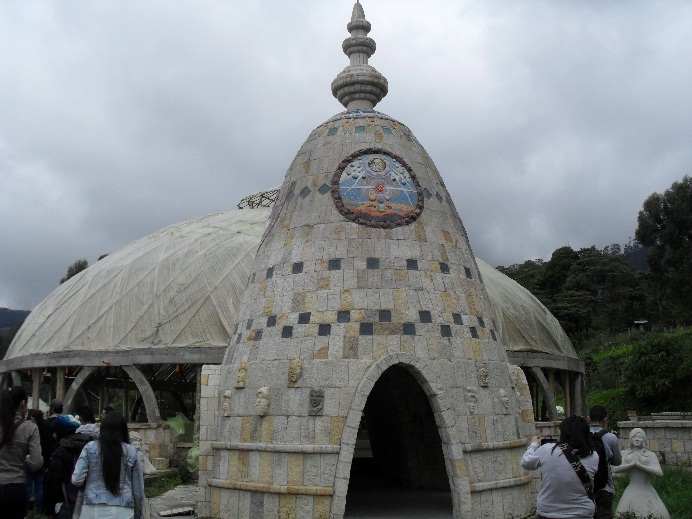 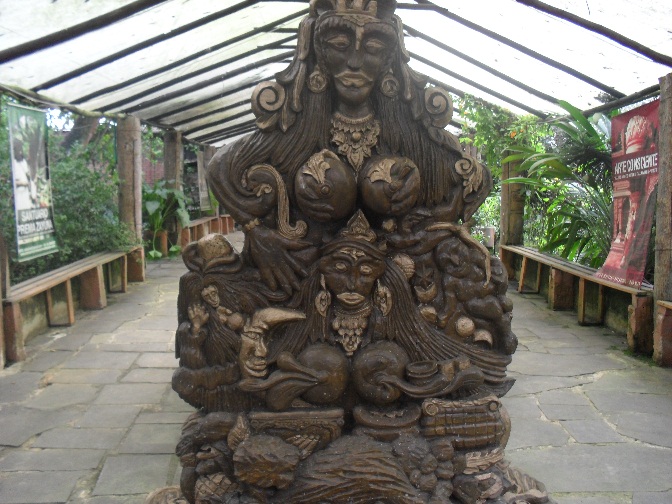 Poder de relación entre hombre y mujer.
Templo de poder para la reflexión espiritual y del ser humano.
Poder del Dios de ellos a través de las escrituras.
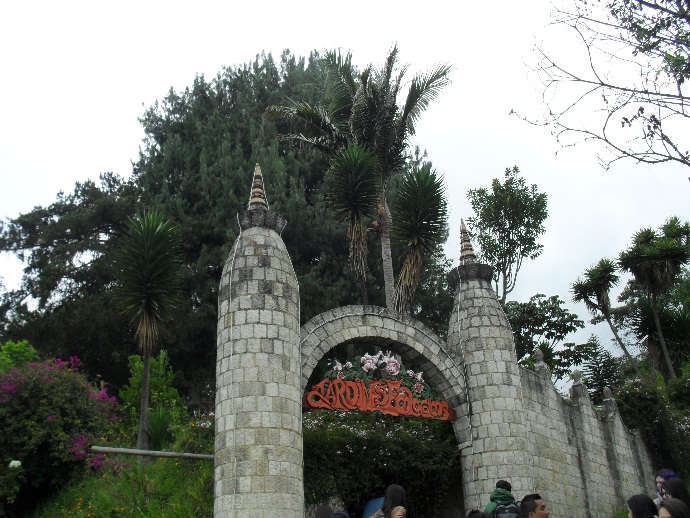 Trabajo
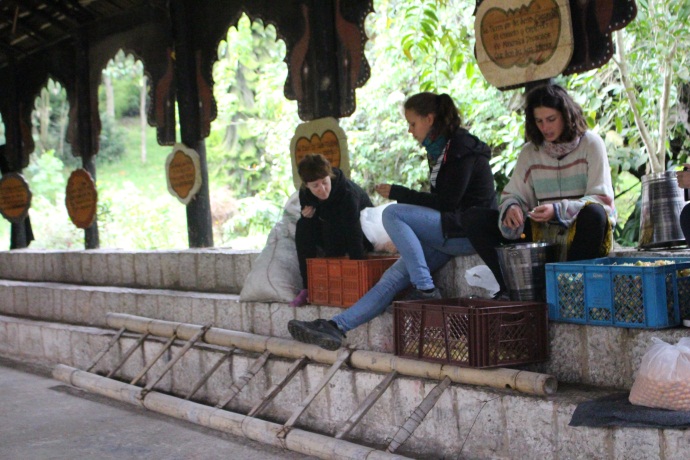 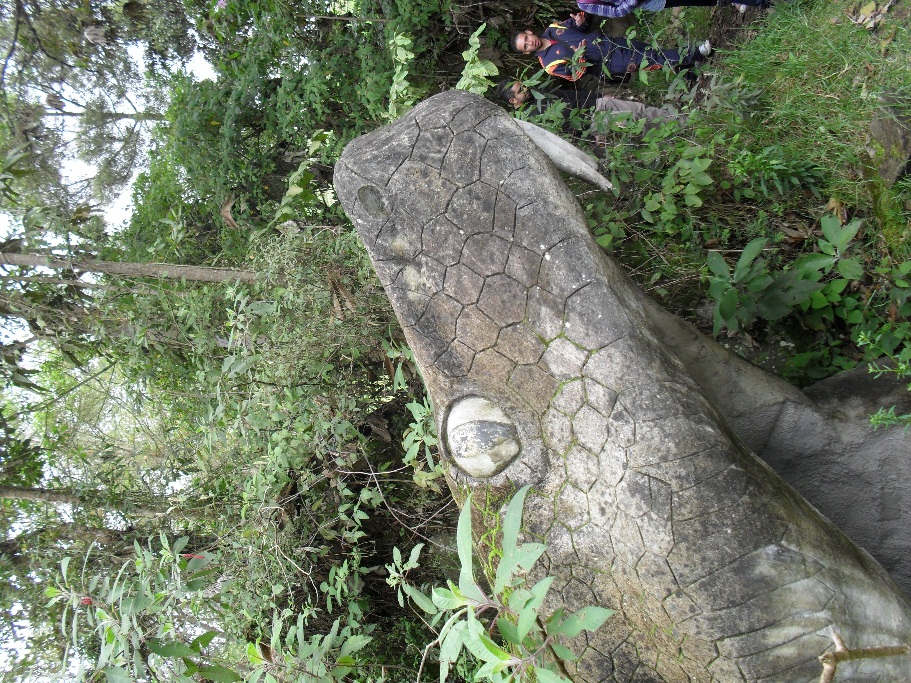 Ayuda con el arreglo de las frutas que se comercializan.
Trabajo por parte de la comunidad para tener el templo organizado
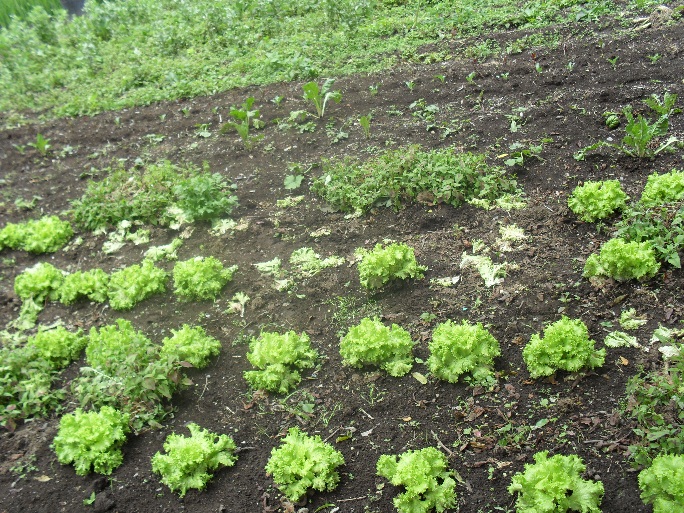 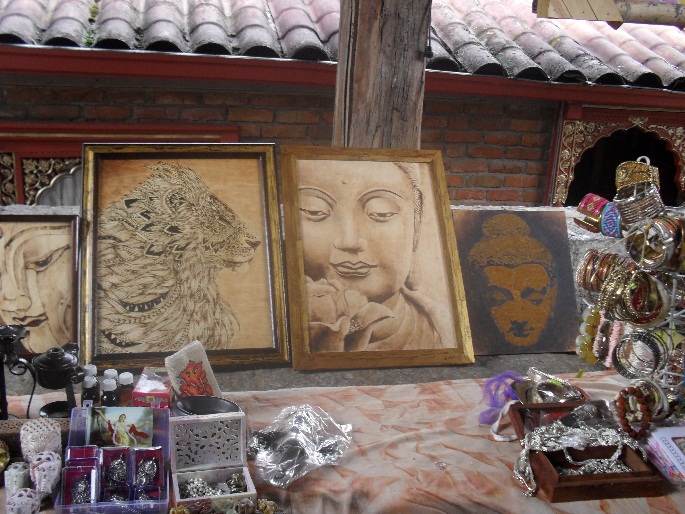 Arreglo de la huerta y buen cuidado de estos alimentos.
Venta y creación por parte de los integrantes de la religión para tener ingresos.
Trabajo por parte de un integrante de la comunidad para simbolizar el pecado.
Relaciones familiares
Abuela, madre, hija.
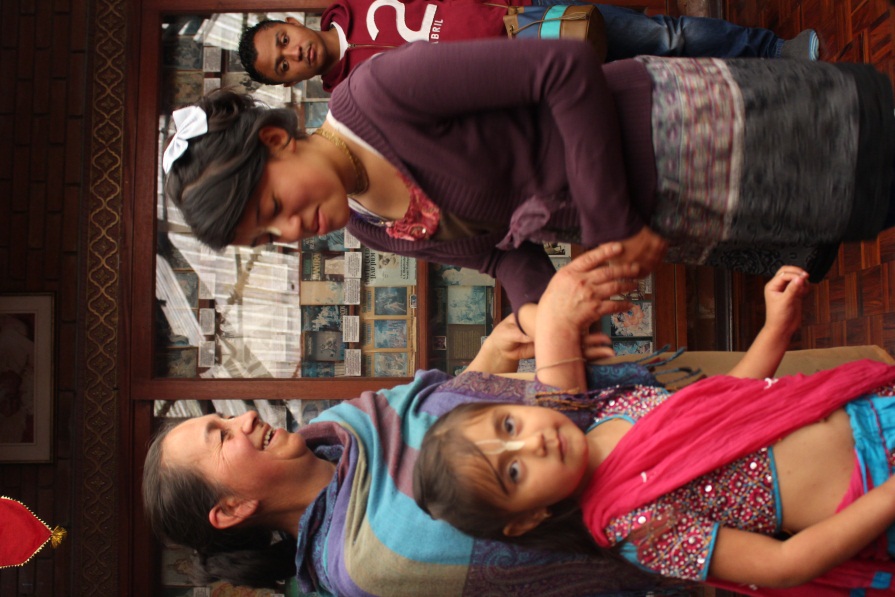 De generación en generación
La familia adora a su divinidad
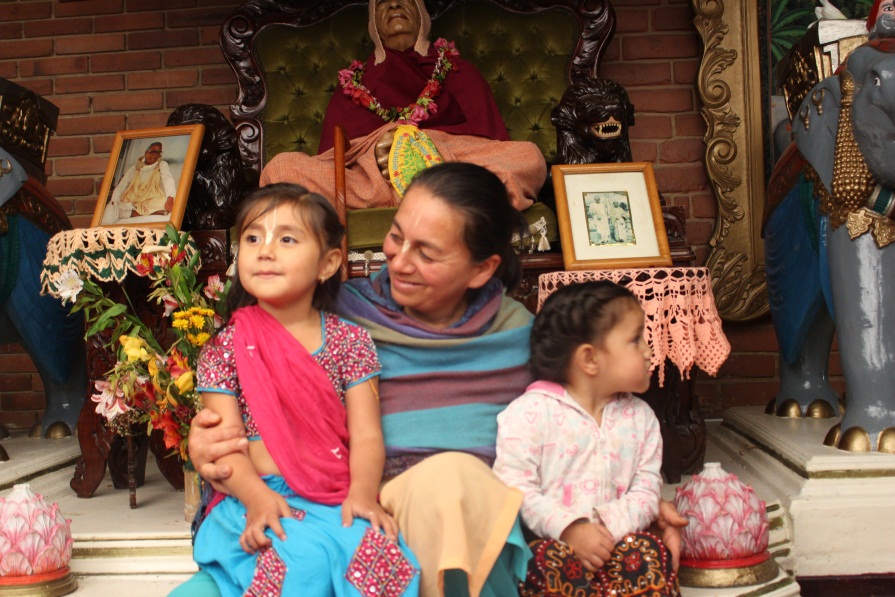 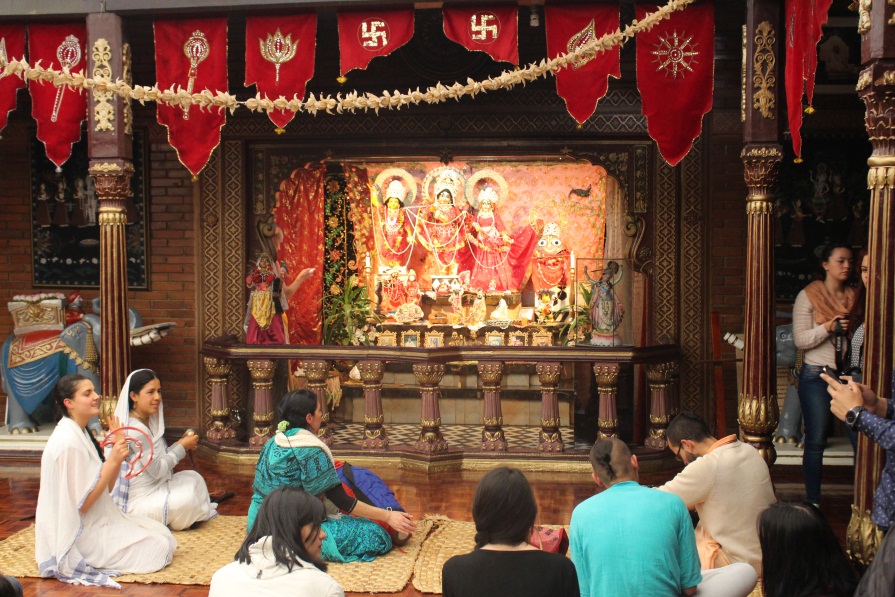 Esculturas  de sus iconos en familia
Trabajos de agricultura en comunidad
Los mas pequeños  aprenden de los mayores
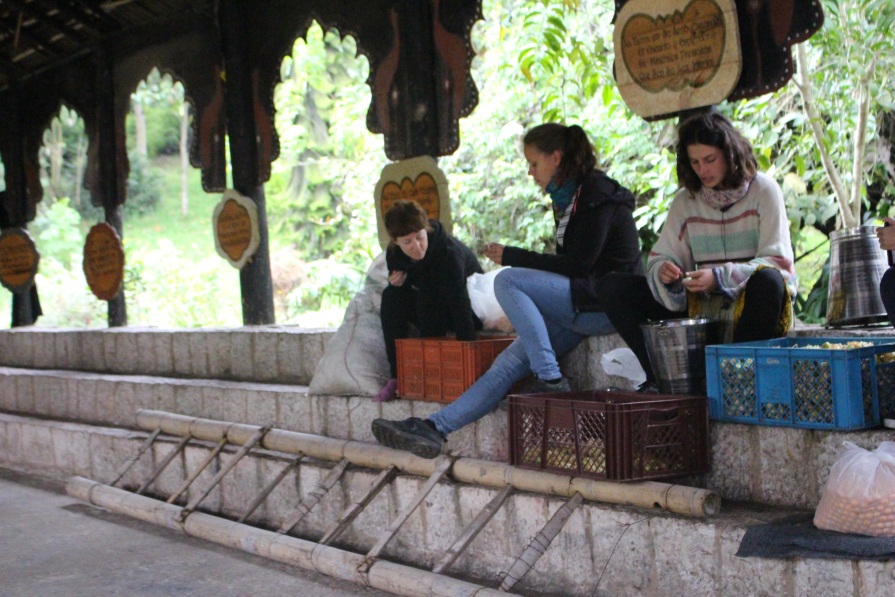 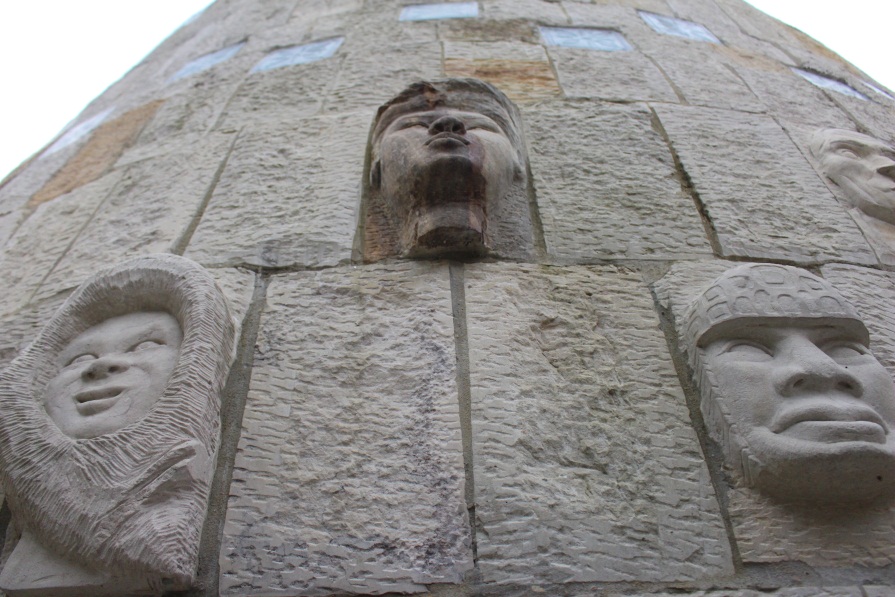 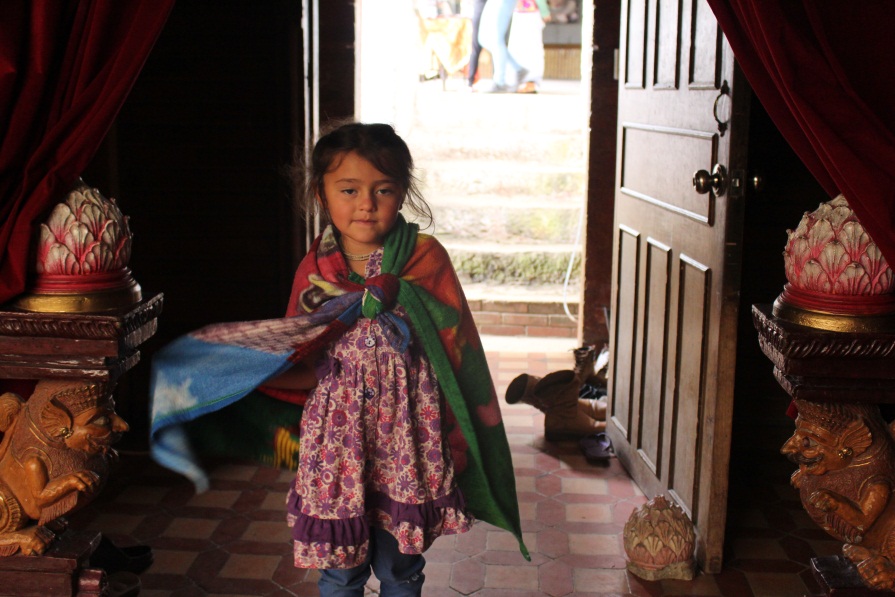 Género
Representación de genero en sus divinidades
Iconos en arte musical
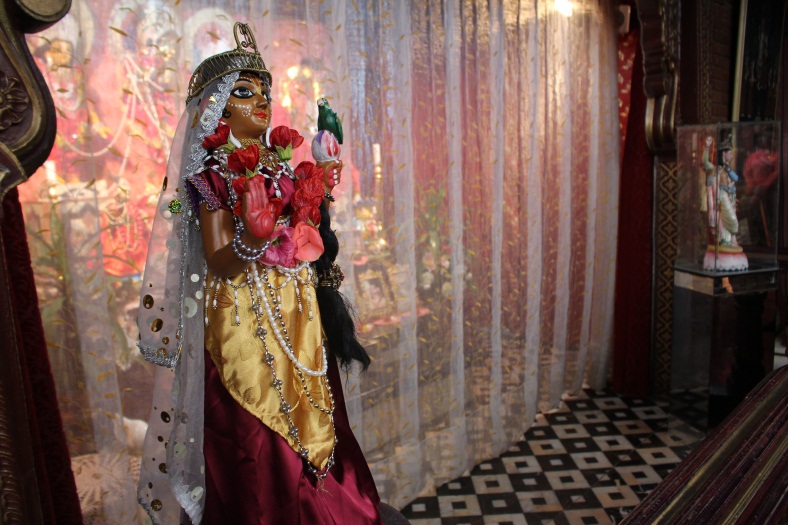 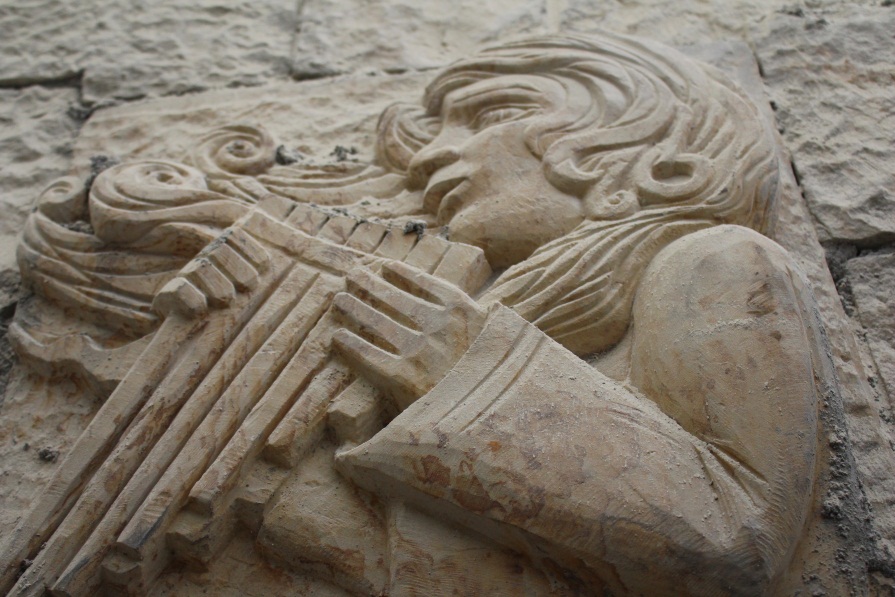 Mujer joven en trabajos manuales  de escultura
Dormitorios para hombres  separados de mujeres
hombre joven en trabajos de guía turístico
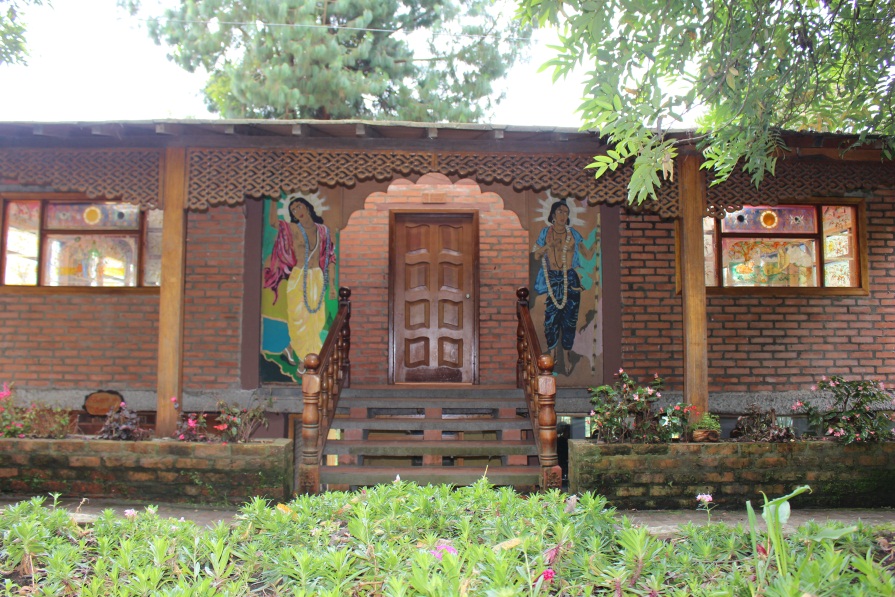 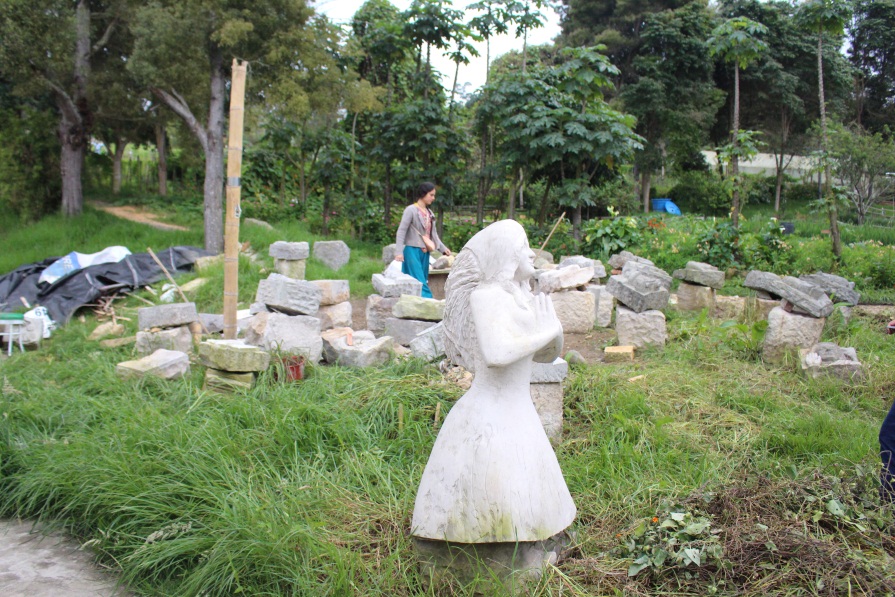 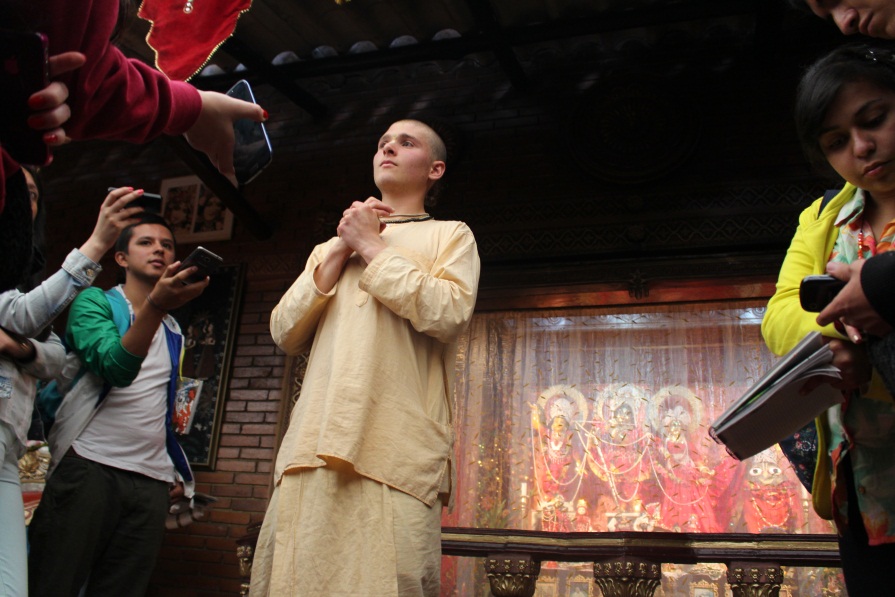 Alimentos para cadena de restaurantes
Eco aldea como destino turístico
Economía
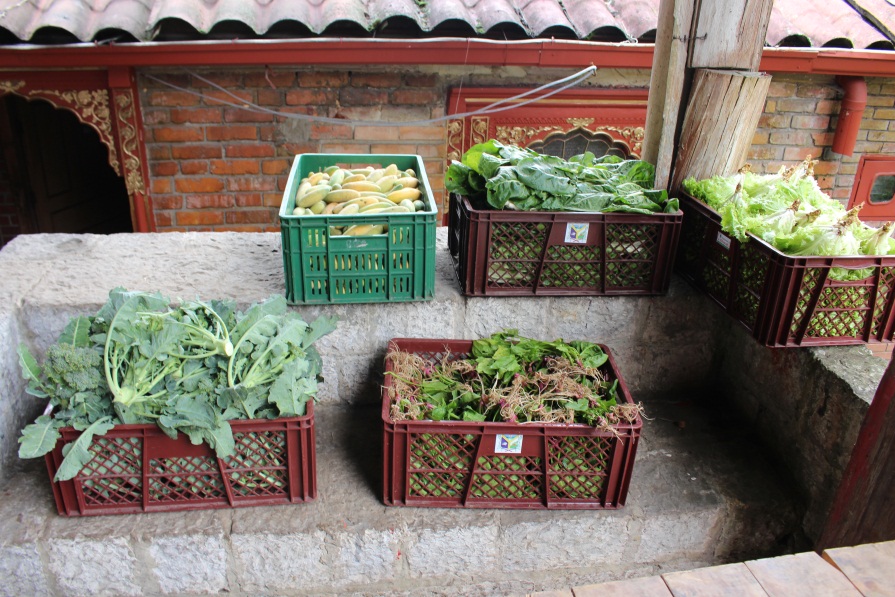 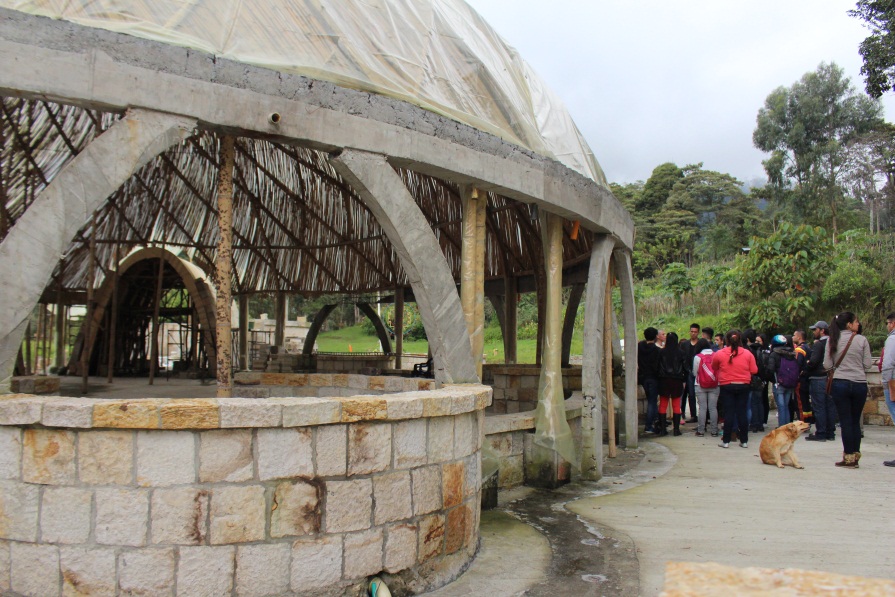 Almuerzos  para consumidores veganos
Venta de cuadros con la tendencia  artística y cultural marcada
Venta de artículos decorativos y accesorios
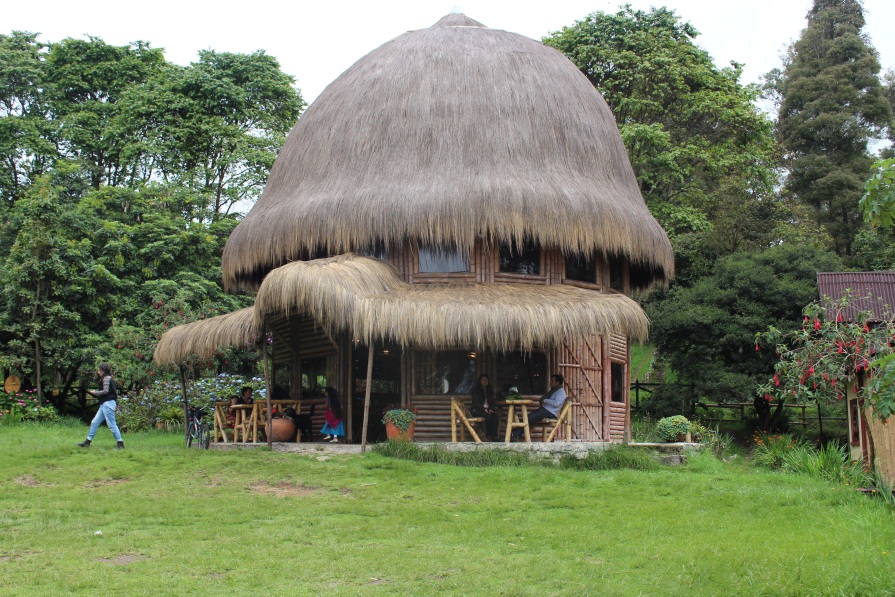 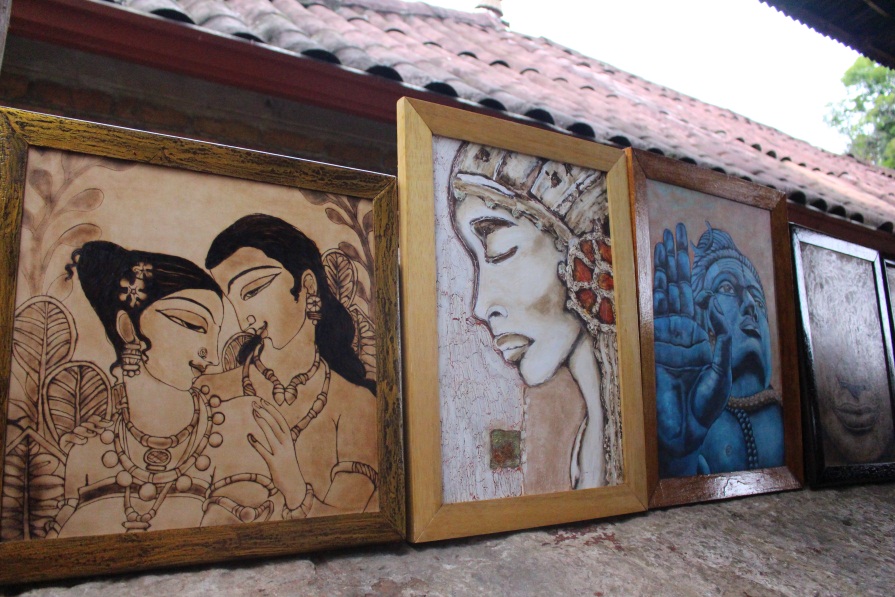 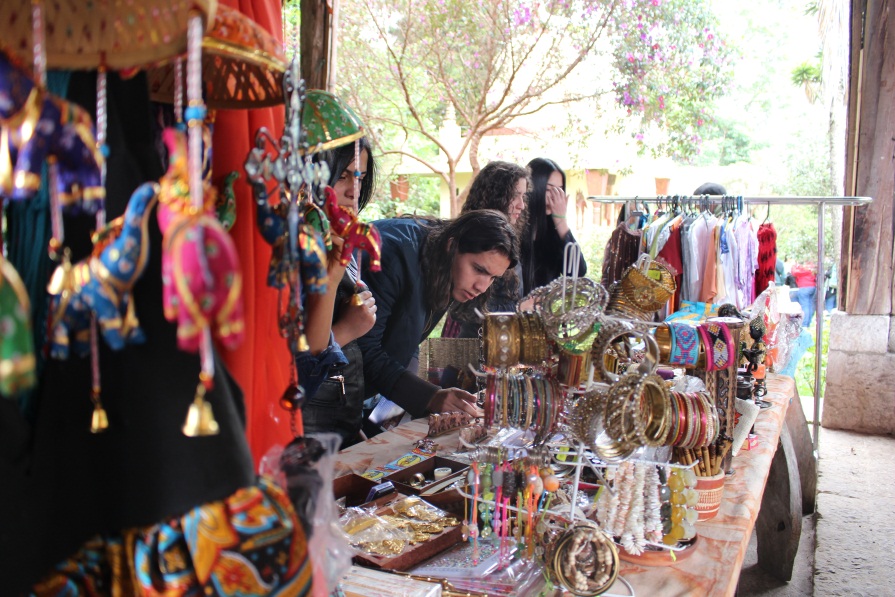 Sustentabilidad económica por consumo
Diversión para los mas pequeños
Influencia
 de medios
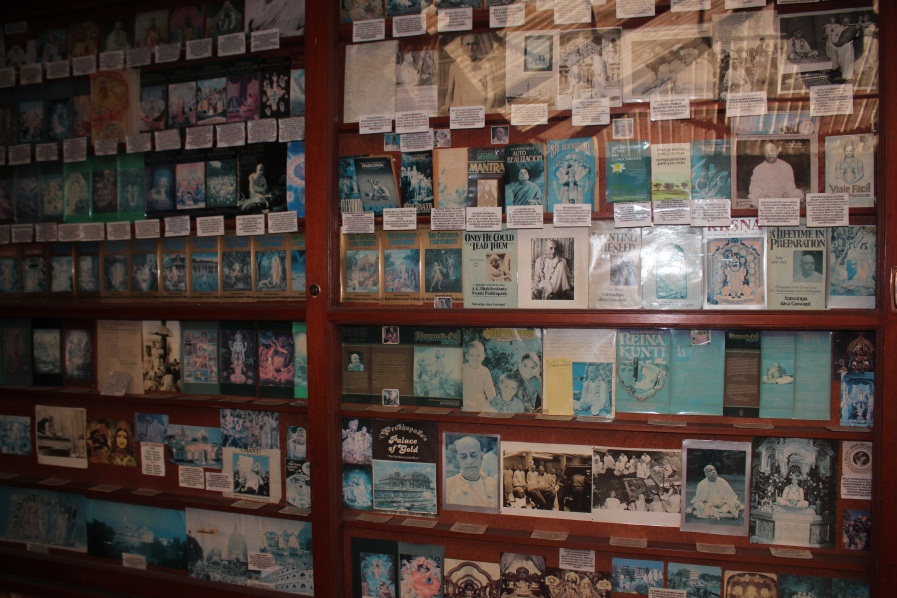 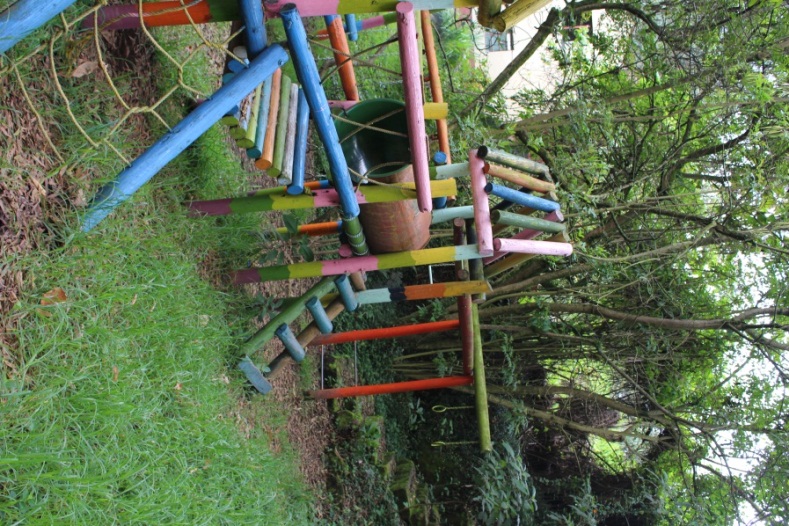 Producir contenido cultural para la venta
Prendas y accesorios con tendencia  cultural
Cuidar de los cultivos con espanta pajaros y delimitándolos
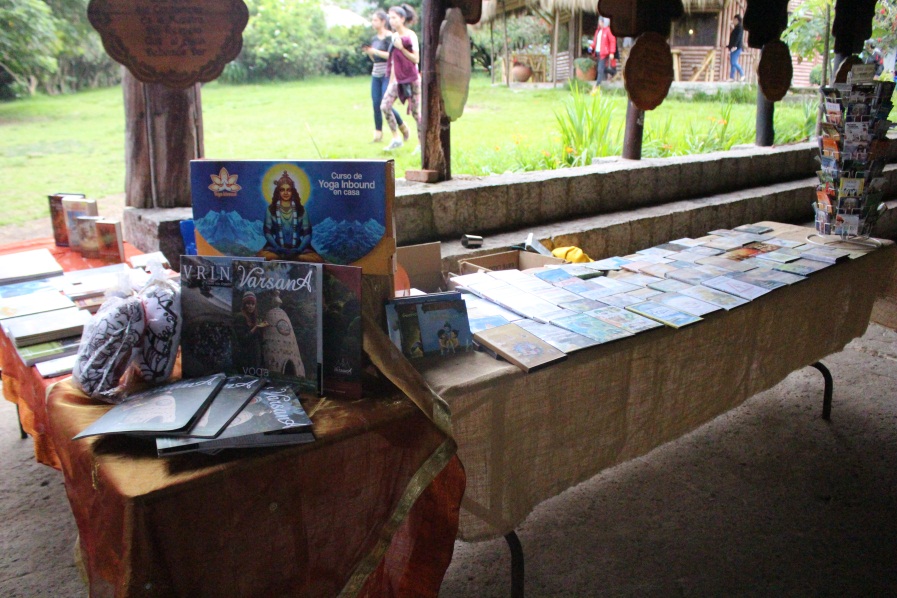 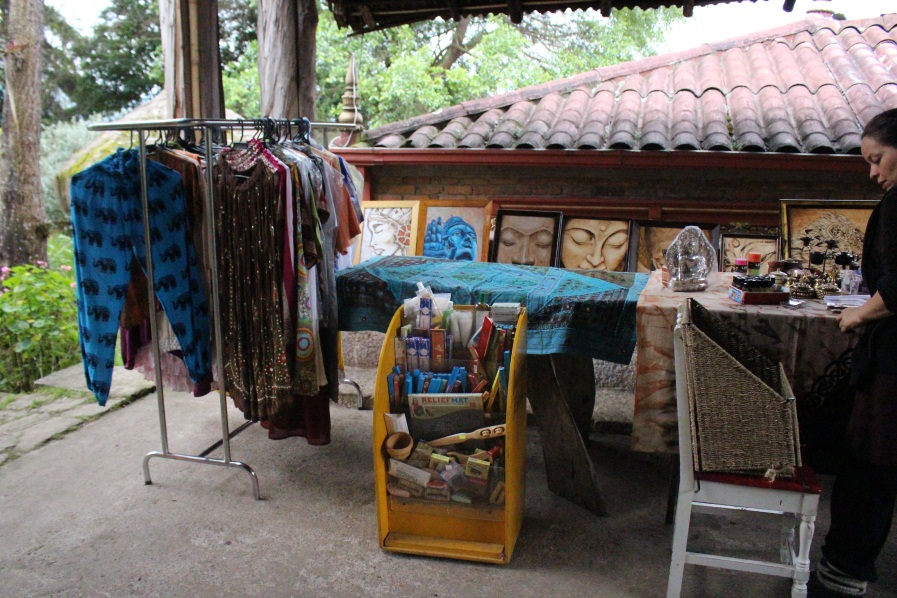 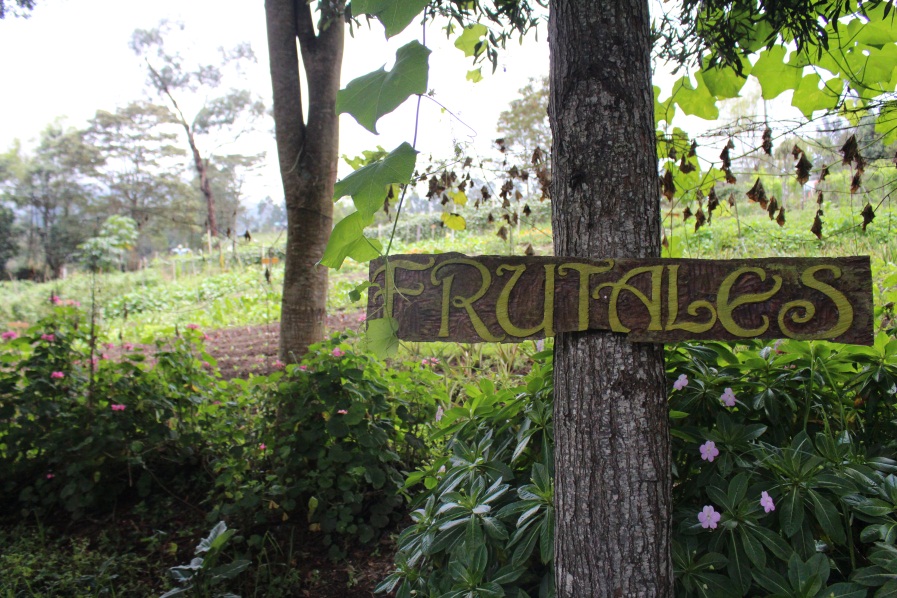